17.01.2025
Занятие №2 
для будущих первоклассников
Дорогие родители и будущие первоклассники!
Приглашаем вас на второе  занятие для будущих первоклассников в подготовительную школу «Веснушки».
Тема занятия  « Школьные странички».
       Уважаемые взрослые, прошу вас помочь своим детям познакомиться с информацией на слайдах в виде путешествия в «Страну знаний», выполнить несложные игровые задания.
       Желаю успеха!
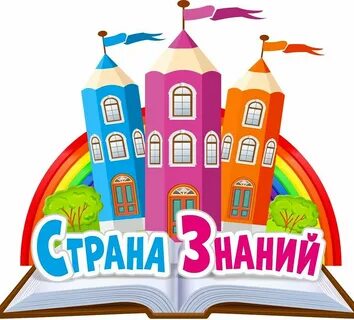 Что за странныйЧеловечек деревянныйНа земле и под водойИщет ключик золотой?Всюду нос суёт свой длинный.Кто же это?
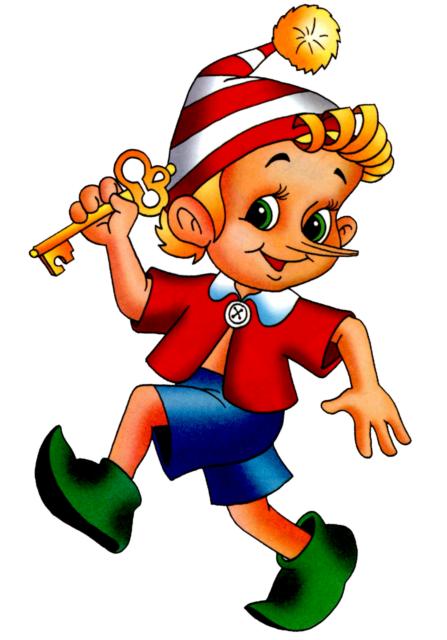 Подумай, нужны эти вещи в школе?
Свою косичку без опаскиОна обмакивает в краски.Потом окрашенной косичкойВ  альбоме водят по страничкам.
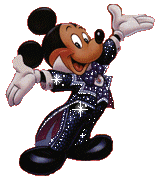 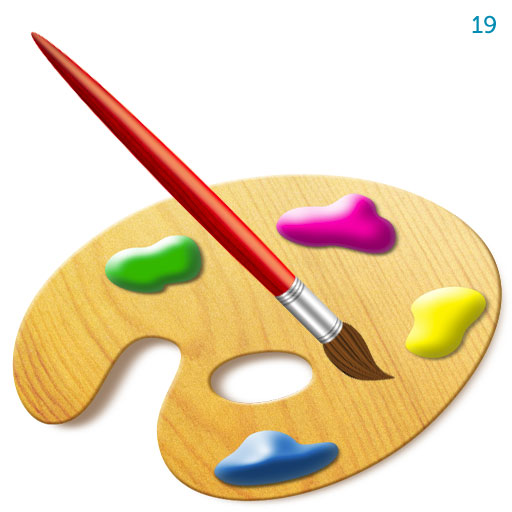 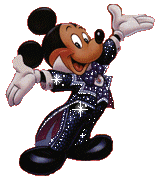 В этой узенькой коробкеТы найдёшь карандаши,Ручки, ластик, скрепки, кнопки –Что угодно для души.
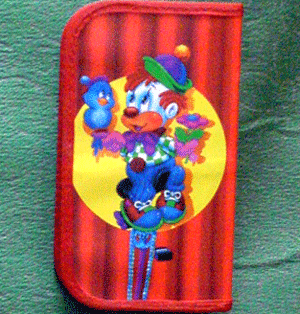 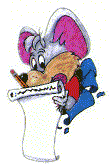 Что за палочка в руке:Быстро чертит на листке.Всё, что нужно написал –Положи её в пенал.
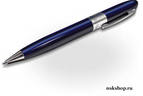 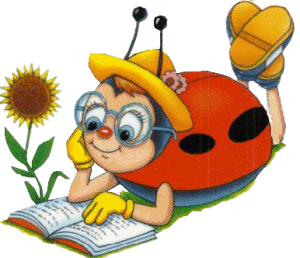 Помоги Буратино собрать портфель
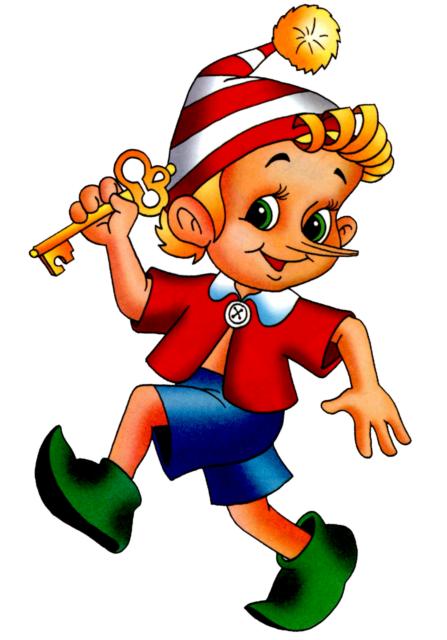 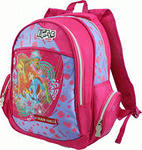 Помоги Буратино собрать портфель, назови первый звук в словах
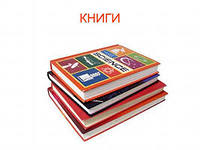 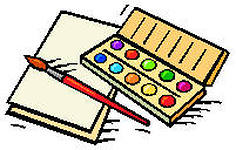 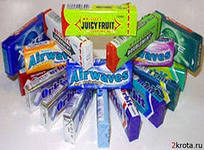 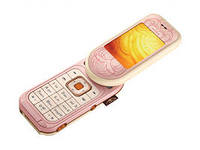 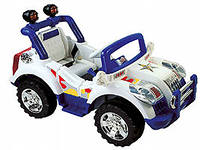 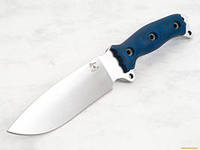 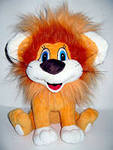 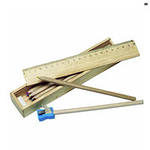 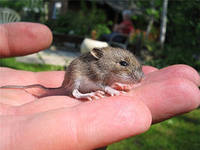 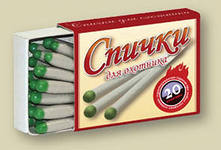 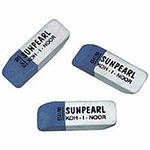 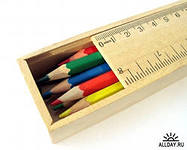 Портфель для Буратино готов!
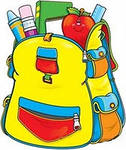 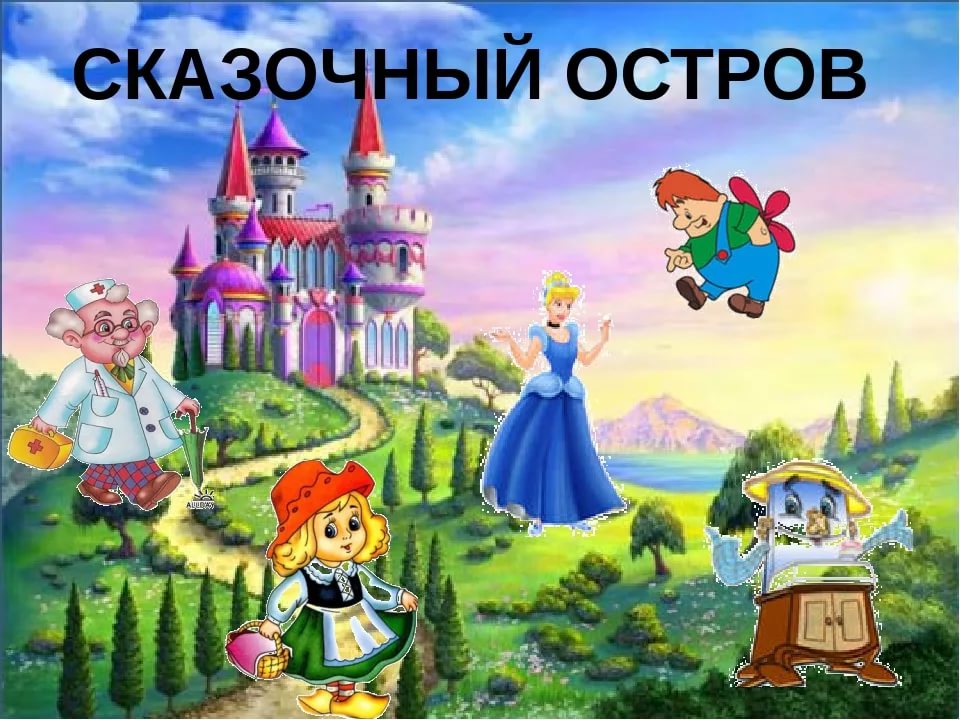 Сказочная  страна
Отгадай загадки о 
сказочных героях
Я желаю вам в подарок получить 
Огромный торт, шоколад и печенье, 
Мармелад и варенье, 
Становиться толще, выше 
Жду от вас ответ на крыше.
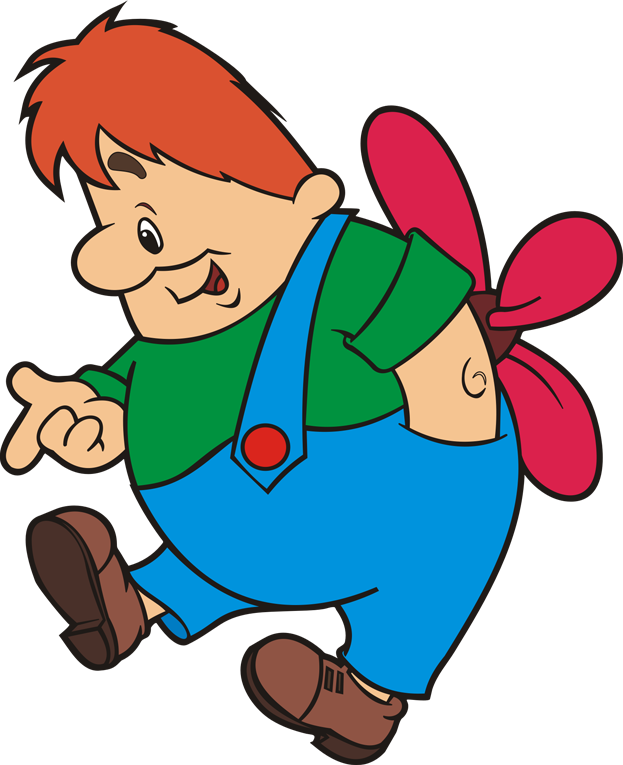 Отгадай загадки о сказочных героях
Я желаю от души 
Вам здоровья, малыши. 
Чтоб прививок не боялись 
Ежедневно закалялись 
Чтоб не мучил вас бронхит 
Добрый доктор ….
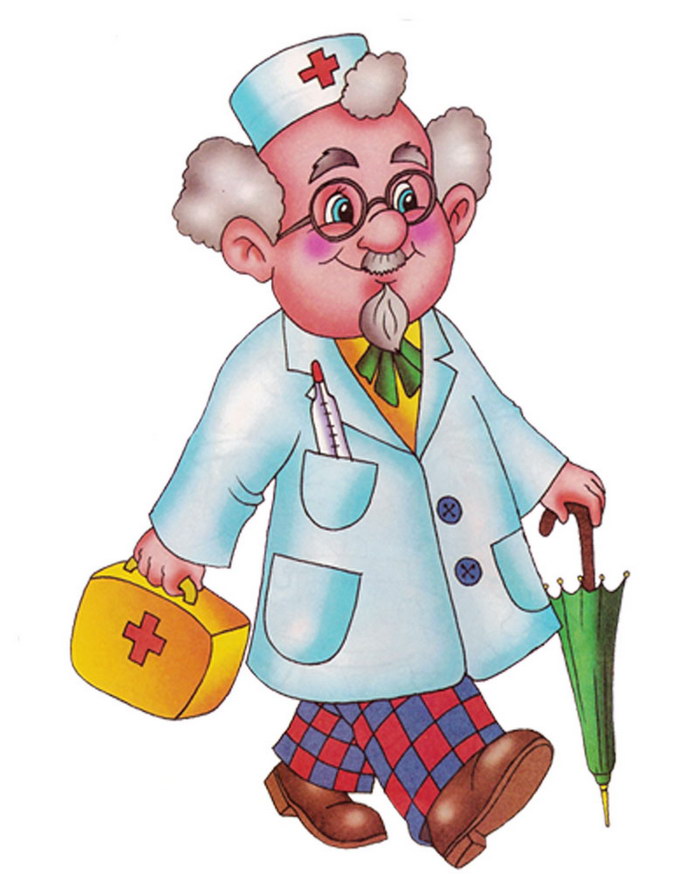 Отгадай загадки о сказочных героях
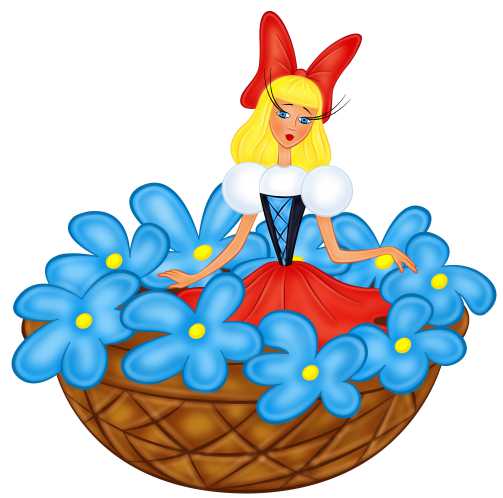 Отыскала мама дочку
В распустившемся  
                            цветочке.
Кто читал такую книжку,
Знает девочку- 
                    малышку.
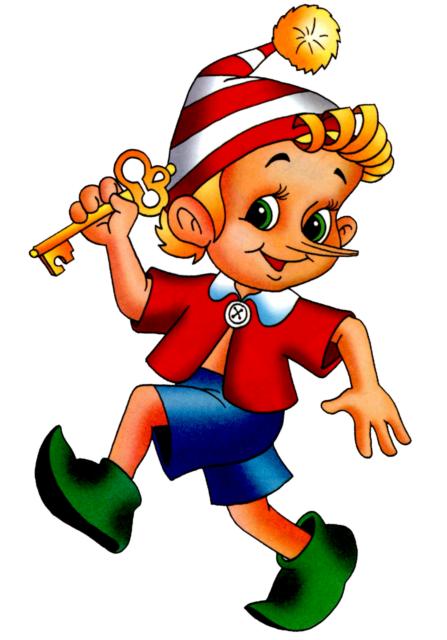 Ребята!
Наше занятие закончилось.
Я хочу вам пожелать
Лишь пятёрки получать,
Книжки добрые любить,
И воспитанными быть.